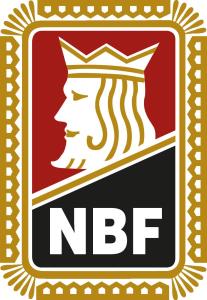 Sammendrag av nybegynnerkurs i bridge på klubbhuset i Spydeberg 2024
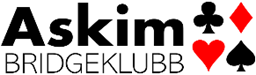 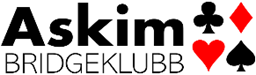 Spydeberg
BRIDGEKLUBB
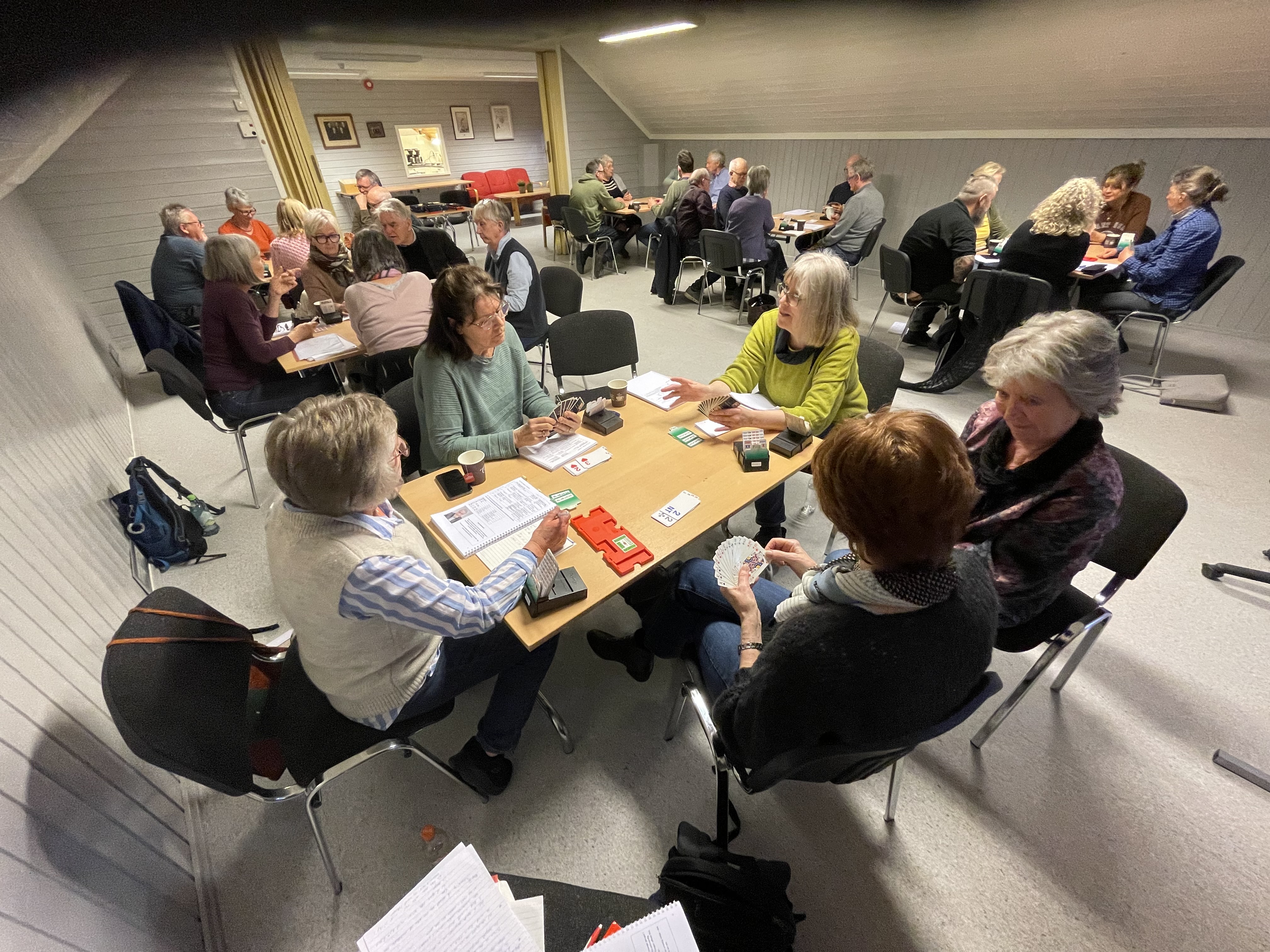 Sammendrag basert på kursboka Grunnkurs + arbeidsbok i Bridge med hovedopphav fra NBF,  redigert av Nesodden BK og utgitt av vår kursleder Ane Haaland 29.1.2024. Kurset ble gjort mulig gjennom et godt sammarbeid mellom Østfold og Follo Bridgekrets og Nesodden BK. Det var også et sterkt ønske fra klubbene i Askim og Spydeberg om storsatsing på nybegynnerkurs. 
Takk for din deltakelse på kurset!
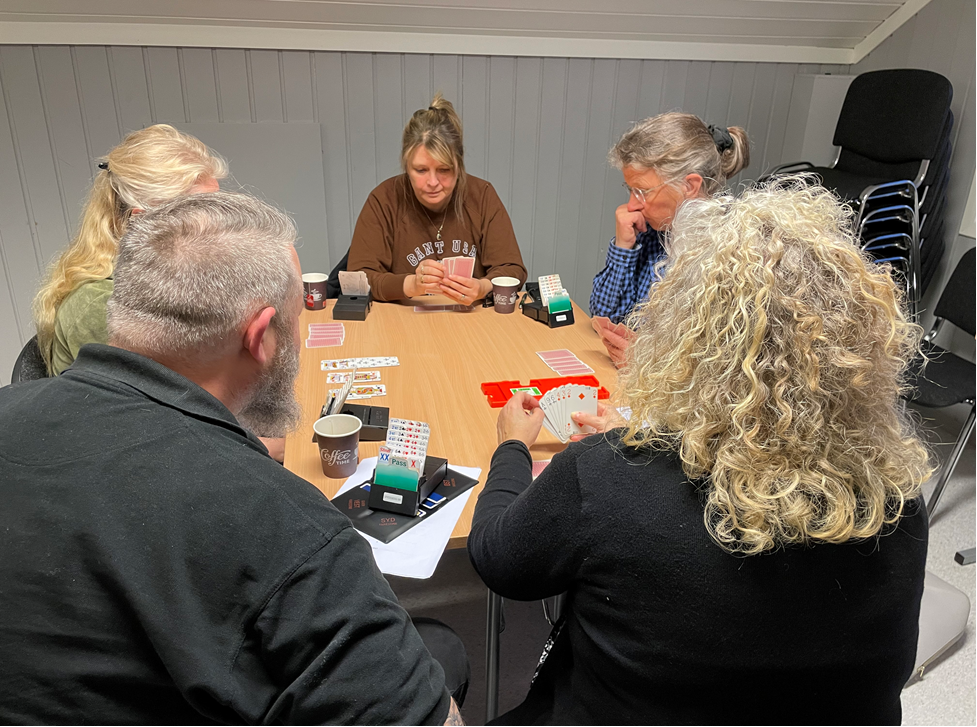 Detaljert oppsummering av Leif. I hovedsak er alt tatt fra kurshefte men på enkelte områder er betraktninger eller presiseringer lagt til. Ønsker kursdeltakere mere hjelp eller tips så ta gjerne kontakt med meg på 95851411 eller johlunda@online.no
Bilde 2 til 10 skal du legge mest vekt på. Bilde 11 til 15 er kanskje mest til hjelp for de som ønsker innspill med å tenke rett i vanskelige situasjoner. 
Sammendrag er også nyttig for bridgeklubbenes medlemmer, da kan faste klubbspillere veilede videre med bakgrunn i det bridgesystem kursdeltakere brukte på kurset.
Dette kurssammendrag er også tilgjengelig på Askim BK hjemmeside under fanen systemer/konvensjoner; https://www.askimbk.org/Systemer-konvensjoner  
Her finnes også et detaljert systemkort som kanskje er til hjelp når de ferske vil prøve seg i bridgeklubb?
Trappa! Normal sammenheng mellom sammenlagt styrke og hvilket trinn du kan melde til. Antall stikk du melder er trinn meldt pluss 6.
Honnørpoeng, hp
Ess	4 hp
Konge 	3 hp
Dame 	2 hp
Knekt 	1 hp
7 
trinnet, 37 poeng. Store-slem!
I grand telles ikke fordelingspoeng!
Har du og makker 8 trumf til sammen blir det typisk 1 stikk mere i trumf enn i grand.
I farge teller vi også fordelingspoeng etter at vi finner trumfarge med tilpass!:
Renons 3 poeng
Singelton 2 poeng
Dobbelton 1 poeng
Ekstra lengde i trumf 1 poeng 
Legg sammen antall honnørpoeng og antall fordelingspoeng og du får antall poeng som hånden har, forkortet p
6 trinnet, 33 poeng. Lille-slem!
5 trinnet, 27 poeng.
Utgang minor.

♣   ♦
4 
trinnet i farge, 25 poeng
Utgang major.♥     ♠
3 
trinnet i grand, 25 hp. 
Utgang i grand
2 trinnet, 22 p
1 
trinnet, 20 p
2
3
Åpning 1Gr viser 15-17 hp. (Innmelding 1Gr viser det samme med hold).Grandstige: Åpning og gjennmelding grand billigst mulig viser 12-14hp. Åpning 1 grand 15-17 hp. Åpning i farge og hopp til 2Gr viser 18-19hp. Åpning 2Gr viser 20-21hp. Åpning 2♣ og gjenmelding 2Gr viser 22-24hp mens åpning 2♣ og hopp til 3Gr lover 25-27hp!
1/2Gr kan ikke inneholde singel eller renons
1/2Gr lover jevn fordeling men lover ikke poeng i alle farger! Fordelingsmønster bør være 4333 eller 4432 eller 5332 med 5 kort minor
Videre meldingsforløp er sterkt kunstig! Ideen er at Grand melder så ofte som mulig skal bli spillefører.
4
Åpning 2♣, kunstig og krav! Vår sterkeste melding!
Åpning i 2 ♣ viser minst 20hp+ og lover minst 9 stikk i farge eller minst 22hp hvis grand fordeling. Makker skal ikke ha mye før utgang står! Baserer du din 2♣ åpning på lang minor bør du ha 10 stikk på egen hånd. Om du er sikker på at du har utgang på egen hånd kan du åpne med 2♣ selv om styrke er ned mot 17hp!
Svar på kravmelding 2 ♣:
2 ♦	0-5 hp eller opp til 7 hp hvis ikke meldbar god 5 kortsfarge i major eller god 6 kort minor. Noen ganger har du enda 	større styrke uten meldbare farger, eks Knxxxx, EK64, K93, 8. Ingen meldbare farger og ikke grandfordeling, avvent 	med 2 ♦. (Har du minst 10 hp må du kanskje gjøre slemforsøk når makker åpner med 2 ♣). Så merk at avslag 2♦ ikke 	alltid viser svake kort, 2♦ blir derfor mere et relebud for å høre hva åpner har! Om åpner melder farge på 3-trinnet så er 	dette naturlig og krav!
	Alle andre svar enn 2♦ på åpning 2♣ er entydig krav til minst utgang!
2 ♥/♠	Minst 6hp+ og minst 5 kort. Dårligst KDxxx , KJ10xx, eller EKn10xx i major og minst 6hp. Med 6 kort er E eller K i toppen nok.
2Gr	Minst 8 hp+ pluss grand fordeling. Makker baserer sine svar på at din styrke er 8-10 hp. Har du større styrke så må du 	vurdere om du skal gjøre slemforsøk selv! Svarer åpner 3 ♣ så tolker vi dette som Stayman, søk etter major, i første omgang.
3 ♣/♦ 	Minst 6hp. Minst 6 kortsfarge med minst E eller K i fargen
Høyere svar enn 3♦ er utenfor system, ingen avtale, og skal derfor ikke meldes! 
Eks; Meldingsforløp går 2 ♣ -2 ♦ ; 2 ♠ og du har ♠ xxx ♥ xxxx ♦ xxxx ♣ xx så er det oftere riktig å melde 4 ♠ enn å passe! Siden du har tilpass stiger sjansen for at hånden er vært et stikk for makker som tror han har minst 9 stikk med spar som beste farge. Melder du 3 ♠ så viser dette minst et sikkert stikk til makker i form av singel/renonse eller E/K pluss trumftilpass. 
Unngå å passe før utgang når makker åpner med 2♣!  Kurshefte har lagt opp til en moderne bruk av kravåpning 2♣ men har ikke tatt med alle varianter i det videre meldingsforløp. Dette kan eventuelt innbakes i systemet sidenuten å gjøre om på svara dere har lært mye.
5
Sperremeldinger. Åpning 2♦ til og med 4♠! (Gjelder det samme for hopp innmelding).
En sperremelding er høy åpningsmelding eller innmelding i farge med hopp. Krav er mange kort i en farge men benekter samtidig 11 hp eller mere. Sperremelding m/hopp på 2 trinnet lover 6 kort og styrke er typisk 6-9/10 hp. (Åpne/innmeld 1 i farge om antall kort i langfarge pluss antall hp blir minst 20). Har du syvkortsfarge blir det oftest rett å sperre på tre-trinnet og med 8 kort så sperrer du på 4-trinnet. Alle sperremeldinger viser maksimalt 10 hp! 
Sperremeldinger gjør det som oftest mye vanskeligere for motparten å melde rett men gjør det lettere å finne rett spilleføring om den finnes! Hver forsiktig med straffedoblinger eller melde nye farger når makker har sperret. Har du ikke tilpass har du sjelden mange stikk! Men med tilpass skal du ofte melde videre selv om du trolig vet at dere ikke klarer kontrakten, dette kalles stamp. Soneavhengig hvor tøft du kan melde, pass på at du ikke går for mange doblede beter.
Når du er i tvil så bør du se på sonen, i ugunstig sone så bør du ha god dekning for din sperremelding. 
Hvor mange doblete beter tåler du om motparten har utgang men straffedobler dere?
Vi i sonen, motparten utenfor	Kun 1 bet!	(Kalles ofte ugunstig sone)
Alle utenfor sonen		2 beter	(Like sone)
Alle i sonen		2 beter 	(Like sone)
Vi utenfor sonen, motparten i sonen	3 beter	(Kalles ofte gunstig sone) 
Baser dine sperremeldinger på at makker kan hjelpe til med et stikk og at motparten har utgang når du gjør sats. Meld siden normalt pass! Makker bestemmer nå etter din sperremelding. Så åpner du i 3sp i lik sone melder makker som du har 6 stikk på egen hånd. 
I 4. hånd så har det ingen hensikt med sperreåning. Alle «sperreåpninger» i 4. hånd lover samme lengde som sperreåpning men styrken er nå 10-13 hp. Begrepet 4. hånd betyr at om du melder pass så er meldingsforløp slutt.
Om makker sperremelder i major er grand melding billigst mulig spørsmål om kortfarge! Dette blir din eneste kravmelding etter sperremelding fra makker!
Om du vurderer om det er spill for utgang vår vei bør du enten ha veldig god tilpass med kortfarge(r) eller mange sikre stikk i minst 2 farger. Etter sperremelding teller vi ikke så mye hp men legger vekt på hvor mange tapere det er i kortene. D og Kn utenfor trumffarge har derfor minimal verdi etter sperremeldinger. Har du god tilpass og hjelp til makker med minst et stikk kan du vurdere å heve makker sin sperremelding så høyt du tørr. Støtte i makkers sperrefarge viser ikke entydig styrke, det kan være er en offermelding for å legge maksimalt press på motparten fra å finne eventuelt beste utgang hos dem!
Om du velger å melde ny farge viser dette egen god farge som du tror er bedre enn makker sin! Melding av ny farge er ikke krav men viser noe styrke, typisk 9-15hp. Så støtt gjerne makker om du har tre kort støtte. Uten støtte så er det nesten alltid rett å melde pass!
6
Svar på 4 Gr Blackwood, essespørring
Når vi tror det er brukbare muligheter for lilleslem, dere har rundt 32 poeng tilsammen eller bedre, er det en forutsetning at minst ess i tre farger for å få tolv stikk og alle ess for å få 13 stikk. Da tar vi i bruk en nyttig melding og spørrer etter antall ess med 4 Grand. 4 Grand er spørsmål uavhengig om det er avgitt med hopp eller ikke. Om vi har alle ess og det er mulighet for 13 stikk kan vi spørre videre med 5 Grand etter konger. Mangler du to ess så må du få stoppet så raskt som mulig, f.eks. brems i en farge som er meldt før om du tror dette er rett stoppested. Ønsker du å spille 5 Grand så må du melde en umeldt farge på 5-trinnet som ber makker melde 5Gr som du passer! På kurset lærte dere to typer essespørsmål, en med 4 ess og en når trumffarge er avtalt, da telles også trumfkonge som ess og antall ess blir da 5! Denne type Blackwood (BW) har fått det lange navnet Roman Key Card Blackwood (RKCBW).Om du synes dette blir for vanskelig med 2 typer Blackwood kan du velge kun å bruke 4 ess Blackwood med din makker. Spørr du etter konger med 5Gr blir svarskala lik for begge typer Blackwood.
Har du alle ess kan du spørre videre med 5Gr om du tror det er mulighet for 13 stikk. Merk at det kun er 3 konger igjen om du har spurt med RKCBW først. Du må alltid spørre med 4 Gr først før du kan spørre etter konger med 5 Gr.
7
Når og hvordan delta i meldingsforløp når motparten åpner?
Vurder opplysende dobling
Vurder innmelding
Har du 12hp+ men ingen god farge å melde kan du doble som opplysende, opplysende dobling har ingen øvre styrke. Er din styrke mellom 12-15 hp så bør du ha minst 3 kort i alle umeldte farger så du kan passe ned makker sin preferanse på din opplysende dobling. Melder du ny farge etter først å ha doblet opplysende lover du minst 16hp og minst 5 kort i meldt farge. 
Når motparten åpner i major lover du normalt 4 kort i motsatt major med dobling om din styrke er under enn 16hp! (Også minst 3-3 i de to andre fargene)
Har du 4441 fordeling med singel i motpartens farge kan du doble opplysende med 11hp. 
Åpner motparten i 1Gr så viser dobling minst 15hp og trolig jevn hånd. Delvis forslag til straff om makker har minst 5hp. Makker kan flykte med svake kort ved å melde sin beste farge, dette viser trolig 0 til 6/7 poeng. Har vi utgang er det nesten alltid bedre å spille 1Gr doblet i stedet! Har du jevn hånd men din styrke er under 15 hp så melder du pass på motpartens 1Gr åpning!
Med god 5k+ farge og minst 8 hp kan du melde inn på et-trinnet. Til svakere farge til mer ekstra styrke kreves,. 
Om du må vise din farge på 2-trinnet må du ha god fordeling med minst 9hp og minst god 5-kortsfarge eller minst 12hp ved 5332 fordeling. Merk at det kan være rett å passe med hender  med opp til 15hp når fordeling eller fargekvaliteter er feil! 
En innmelding på 1 trinnet viser maksimalt 15hp, på to-trinnet maksimalt 16hp, på tre-trinnet uten hopp maksimalt 18hp (etter sperreåpning). Alle innmeldinger lover minst 5 kort i meldt farge.
Om du må melde på to-trinnet for å vise din farge skal du være mere forsiktig, spesielt om din fordeling er 5332. Med god 6 kortsfarge og 8hp+ så er det vært risikoen å melde inn på 2-trinnet utenfor sonen.
Normalt bør din styrke være minst 10 hp utenfor sonen og 12 hp i sonen for å melde inn på 2-trinnet.
Hadde du tenkt å åpne med en sperremelding så kan du fortsatt avgi sperremelding om dette blir med hopp.
Hadde du tenkt å åpne med 1Gr så skal du fortsatt melde 1 Gr om du har stopper i motpartens farge! 1 Gr viser altså 15-17 hp med stopper pluss ganske jevn hånd. 
Hadde du tenkt å åpne med 2Gr for å vise 20-21hp så kan du fortsatt hoppe inn med 2Gr for å vise det samme om du har stopper i åpningsfarge. Makker melder som om du åpnet med 2Gr så 3♣ blir Stayman og 3♦/♥ blir overføring til 3♥/♠
Om din styrke er minst 16 hp så bør du trolig innlede melding med opplysende dobling og siden melde din farge.
Merk at om motparten åpner i en av dine farger så kan det være klokt og ikke delta i meldingsforløp selv med opp til 15HP!
Leif anbefaler å betrakte motpartens 1 ♣ åpning som ekte farge når du vurderer innmelding eller dobling! Dette må makkerpar avtale. Med 6 kort ♣ og gode kort meld først pass og vurder så om du skal melde ♣ lavest mulig siden.
Avansert avtale, makker kan doble opplysende etter tidligere å ha meldt pass! Har ingen av dere meldt annet enn pass vil alle doblinger på 1, 2 eller 3 trinnet være en form for opplysende dobling basert på meldingsforløp. Slike doblinger benekter åpning om du tidligere har meldt pass men viser minst 4 kort i umeldte farger. Styrke på slike gjenåpninger må alltid være minst 8hp med tilpass i umeldte farger. En annen regel å bruke er at når motparten har god tilpass har også vi tilpass!
8
Svar på makkers opplysende dobling
Når makker dobler opplysende motpartens fargeåpning viser makker åpningshånd og ber deg melde din beste farge og samtidig vise din styrke. Under viser svarskala om neste hånd passer og tvinger deg til å svare:
Melder neste hånd pass så gjelder tabell til venstre fult ut, du må nesten melde uansett hva du har! Men melder neste hånd så er du fritatt fra å melde med 0 til 5 hp. Tabell til venstre kan fortsatt følges men de to første svarene viser nå 6-8/9 hp.
Til senere, avtal hva overmelding av motpartens farge betyr!
9
Hva skal jeg spille ut? (Foreslått prioritering men ingen garanti for at det blir rett!)
1
1
2
2
3
3
4
4
5
5
10
3 enkle huskeregler i motspill. Generelt, unntak finnes!
”Andre hånd lavt, tredje hånd høyt”. Når det spilles et lavt kort fra spilleren til venstre for deg, lønner det seg vanligvis å legge et lavt kort. Det er ikke noe poeng i å legge et høyt kort for å presse spillefører til å bruke et høyt kort, det gjør han mest sannsynlig uansett! Han vet jo ikke hvilke kort din makker har. 2. hånd betyr at du legger på til stikk som spiller 2 og at makker vil legge på siste kort i dette stikket.
”Høyest for makker”. Når makker har spilt ut et lite kort, invitt, må du ofre et av dine høye kort for å sikre at deres side enten vinner stikket, eller presser ut spilleførers/blindemanns høye kort.
”Honnør på honnør”. Når en av motspillerne spiller en honnør, bør du stikke den hvis du sitter med en høyere honnør. Da kan du forfremme en av makkers eller kanskje dine egne kort til stikk. (Honnør på honnør gjelder ofte ikke om du vet at makker er kort i fargen).
11
Kan vi åpne meldingsforløp med mindre enn 12hp?
Det korte svaret er ja men dette forutsetter brukbar fordeling!
Med god 6-kortfarge så åpner du med 11 hp, er du svakere så vurder sperremelding eller pass
Har du 10 kort i 2 farger så åpner du normalt med 10hp (20 regel, se nederst side 79)
Har du 11 eller 12 kort i to farger kan vi åpne på kun 9hp men dette forutsetter at poeng er i langfarger. Jeg synes også at slike honnørsvake åpninger bør inneholde minst et ess eller minst 2 konger. (Hånd må også ha noe motspillsverdier).
Sitter du i tredje hånd med 2 passer til deg er det normalt å åpne med 11 hp pluss 5 kort major
Har du langfarge med 6-10 hp så vurder å åpne med sperremelding på 2 trinnet, 3 trinnet eller 4 trinnet. (Avhengig av bl.a. fargelengde, alt mellom 6 og 9 kort). Om motparten har åpnet er også alle hopp i ny farge sperremelding!
Går det 3 ganger pass er det ikke noe som heter sperr! Så i 4. hånd vil åpning f.eks. i 2♥ vise 6 kort med 10-13hp. Hopp viser ensidige svake åpninger med ekstra trumflengde i 4. hånd.
Sitter du i siste hånd (4. hånd) med tre passer så åpner du normalt med 12 hp men også når antall spar pluss antall poeng blir 15 eller mere! Så i siste hånd så åpner du normalt med en spar selv med 10 hp!
Det er gunstig for deg at poengene dine er i de lengste fargene, mindre gunstig med f.eks. KKn dobbel eller K singel som kanskje gir 0 stikk!
12
Kunstige meldinger, oppsummering. Viktig å huske kunstige meldinger, forglemmelse resulterer ofte i katastrofe!
2♣ etter åpning 1Gr er Stayman, se side 54. Stayman kan også bli brukt som 3 ♣, Eks: 2Gr-3♣ eller 2♣-2 ♦, 2Gr-3♣. Bruk av Stayman lover minst 4 kort i en major og at utgang er mulig ved maksimum styrke hos åpner.
Overføring til fargen over, etter sterk Grand, lover minst 5 kort men styrke kan være fra 0 poeng og opp til over 20hp! Se f.eks. tab. på side 55. Overføring kan også skje etter sterk 2Gr, se side 72-øverste tabell.
Om din første melding er dobler, og motparten ikke har meldt mere enn 3 spar, er dobling opplysende og ber makker melde sin beste farge! Se bl.a. side 36 eller også eventuelt side 38. Du bør ha ekstra styrke til høyere motparten har meldt.
Etter sperremelding i major fra makker er Grand billigst mulig spørsmål om kortfarge!
Om du melder 4.farge så er dette krav til utgang! Lover ikke hold i 4. farge. Makker melder beskrivende. Se side 92. (Vanskelig tema, for viderekommende).
Reverse melding er krav, se side 92. (Vanskelig tema for mange men viktig for å melde godt).
Overmelding av motpartens farge kan bety mye men er krav om motparten har lovt 5 kort i fargen! Om du melder grand etter at makker overmelder motpartens farge viser dette stopper i motpartens farge.
4 Gr som Blackwood, ingen trumffarge er avtalt. 4 ess spørsmål, se side 65.
4 Gr direkte etter 1Gr eller 2Gr er kvantitativt! Invitt til 6Gr om makker har maksimum. Ikke Blackwood, meld pass med minimum! Jeg liker å bruke valgfri Blackwood så f.eks. svar 5 ♦ viser et ess med tillegg. Melder nå makker 5Gr melder jeg pass.Om dette blir for vanskelig fungerer det også å avtale at 4Gr alltid er spørsmål etter ess.
4 Gr som Roman Key Card Blackwood når trumf er avtalt. (5 ess med trumf K også som E!). Se side 70.
Falsk sterk kravmelding 2♣, se side 69. 2♣ åpning krever svar og lover minst 20hp og viser minst 9stikk, med 0-5/7 hp meldes avslag 2 ruter! Kan du bidra med et stikk til makker så meld utgang etter avslag! Alle positive svar er krav til utgang.
5 Gr, spørsmål etter konger om du først har spurt i 4Gr etter ess. Se side 65. (Spørr derfor i 4Gr selv om du har alle ess).
13
Husk at om du melder pass så oppfordrer du motparten til å delta i meldingsforløpet og makker blir også redd for å delta videre om motparten melder.
Husk at makker kan ha meget sterke kort med 19hp! Kanskje har makker 2 farger og flott fordeling som 5521 eller bedre? 
Uten tilpass til makker så meld pass med 5hp eller mindre. Unntak er ekstreme fordelingshender som 5-5 eller bedre eller brukbare 6 kortsfarger eller bedre som kan meldes på et-trinnet. Men selv med flott fordeling så må din styrke være minst 4hp. Svar melding 1Gr viser dog 6-9 hp uten tilpass, kan ha 10hp som du ikke liker!
Om du har støtte til makker kan du også telle fordelingspoeng. Så når makker åpner i 1♠ så bør du med ♠K1084, ♥8, ♦10986532, ♣6 melde 2♠. Du har 3 hp pluss 2 fordelingspoeng i hjerter, pluss 2 fordelingspoeng i kløver og et ekstra lengdepoeng i spar siden du har 4 kort spar i stedet for 3. Hånden er derfor vært hele 8p og du kan trygt melde 2♠ som viser 6-9 poeng
Om motparten dobler opplysende eller melder inn kan du passe om du ikke har noen god beskrivende melding og styrke er maks 8 hp. Men meld om du kan med 6hp eller mere!
Kan jeg melde pass på makker sin åpning i farge på et-trinnet?Har du 6hp eller mere så er svaret nei!
14
Gode og dårlige honnører. Vurdering av håndens reelle spillestyrke kommer med erfaring!
Et ess er alltid vært minst 4 hp om ikke makker er renons. Ess er matematisk i snitt vært 4,5 poeng.
Honnør singel eller honnør dobbel er ofte dårlige verdier men ikke i makkers lengste farge.
Om motparten melder farge er det bra å ha K bak men dårlig å ha K foran da den ofte kan bli kappet opp av motparten, ess er da normalt bak din K!
Knekter er overvurdert, spesielt i fargekontrakt. Dog hjelper det mye om knekt er i sekvens som kn109.
Sekvenser er bra! Eks: Makker har E84 og du har DJ10, her får du minst 2 stikk og i 50 % av tilfellene får du 3 stikk når K sitter i kapp foran E! Men om du kun har D109 er det ikke sikkert at du får mere enn et stikk i denne fargen!
Fordeling 4333 gir ofte et stikk mindre enn andre fordelinger.
Honnører i makkers langfarge er bra. Kortfarge i makker lengste farge er ofte et dårlig tegn. Selv renons kan være meget uheldig, si at makker har EKxxxx i kløver og dere finner 4-4 tilpass i spar så er det lett å godspille kløverfarge om du har 2 kort kløver men med renons i kløver så kan det bli umulig å få flere enn 2 kløverstikk! Ikke frykt renons i makkers farge men ha det i bakhode om du lurer på slem og verdsett renons kun til maks 2 poeng i kjent 5 kortsfarge hos makker.
Til ettertanke: Når alle honnører jobber sammen, og fordeling er god, kan det bli mange stikk selv med lav honnørstyrke. Veldig uflaks om du har Ekn og makker har KD i samme farge. Her har makkerparet alle 10 honnørpoengene i fargen men får kun 2 stikk i fargen! Tenk om det hadde vært Exx mot singel, i fargekontrakt gir det 0 tapere og trolig 3 stikk via stjelinger selv om samlet honnørstyrke i fargen kun er 4 hp!
15